Вопросы высшего образования : по материалам отечественной периодики2016Подготовила: гл. библиограф Т.М.Березина
Чернядьев  С. А.  Об информационной компетентности студентов медицинского вуза / С. А. Чернядьев [ и др.] // Высшее образование в России.  -  2016. -  №  1.  -  С.  157-159.
      
      

      Представлен опыт Уральского государственного медицинского университета по формированию информационной компетенции у студентов-медиков, включающий использование электронных учебных пособий.
Трубникова Е.И.  Паттерны поведения в преподавательской среде / Е.И. Трубников // Высшее образование в России. -  2016.  -  № 1. -  С.  95-104.


Посвящается исследованию влияния формальных и неформальных ограничений на деятельность преподавателя в отечественной системе высшего образования.
Зарубина Т.В. Стратегии преподавания медицинской информатики / Т.В. Зарубина, С.И. Карась, Е.Н. Николаиди // Высшее образование в России. –  2016. -  №  3. -  С.  165.




Автор предлагает модель  трех модулей, которые могут преподаваться в разных семестрах. Они будут развивать у студентов  компетенции информационной поддержки.
Гаранина Р.М. Методика проведения занятия методом кейс- анализа в медицинском вузе / Р.М. Гаранина, А.А. Гаранин // Высшее образование в  России. -  2016. - № 2. -  С. 89-96.


Представлена методологическая основа  метода кейс- измерителя. Показаны возможности  кейс- технологий для организации проблемно - ситуативного обучения.
Колесникова Н.И. Жанровая модель научной статьи на русском и английском языках  /  Н.И. Колесникова, Ю.В. Ридная //  Высшее образование в России. – 2016. - №  6. -  С. 98-106.



Предлагается  инвариантная  «Межжанровая модель научного текста » обеспечивающая  пишущего универсальным базовым алгоритмом текстовой деятельности.
Гришаев О.В. Социальная и воспитательная деятельность вуза в рамках выполнения программы развития студенческих объединений / О.В. Гришаев // Высшее образование в России. -  2016. -  №  5.  -  С. 137-149.


Одним из условий эффективной работы вуза в данном направлении является устойчивая поддержка Министерством образования и науки РФ Программы развития деятельности студенческих объединений.
Семенова Т..В. Влияние  учебной мотивации на успеваемость  студентов : роль учебной активности / Т.В.  Семенова // Высшее образование в России.  – 2016.  -  №  7. -  С.  25-38.

 В статье представлен анализ успеваемости студентов. Студенты, которые  проявляют большую самостоятельность в обучении, получают более высокие оценки.
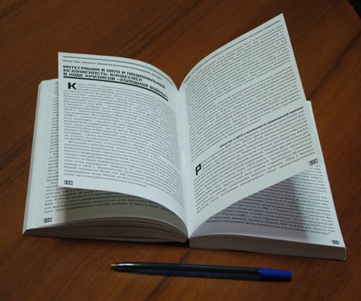 Благодарю за внимание !